PennsylvaniaConservation Opportunity Area Tool
Check-In v0.3
August 21, 2018
Agenda
Review New Development
Demo
Discussion / Questions
Functionality v0.3
AOI report structure complete - still working on logic for listing results
CSV Tabular Results
Site Theme
Demo Dev Sitehttps://coapadev.natureserve.org
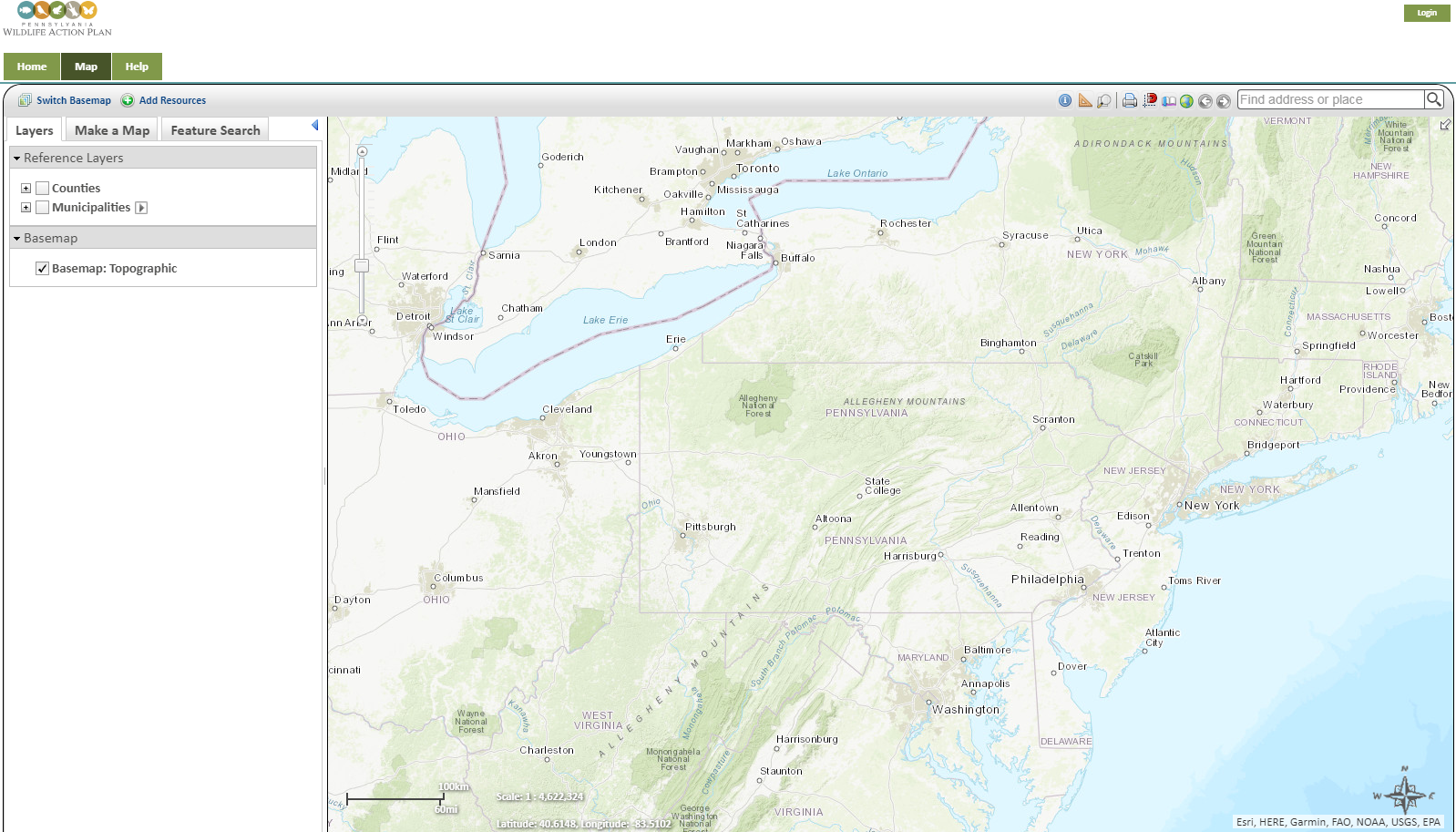 Development Release v0.3
Complete algorithms/logic for determining AOI tabular results
Statewide Species Search workflow
Discussion / Questions
[Speaker Notes: Review requirements
- Use Cases
3.1, 3.2, 3.3, 3.4,3.6, 3.13
Project Submission
- Target audience]
ERT Help Desk Supporthttp://ertsupport.natureserve.org
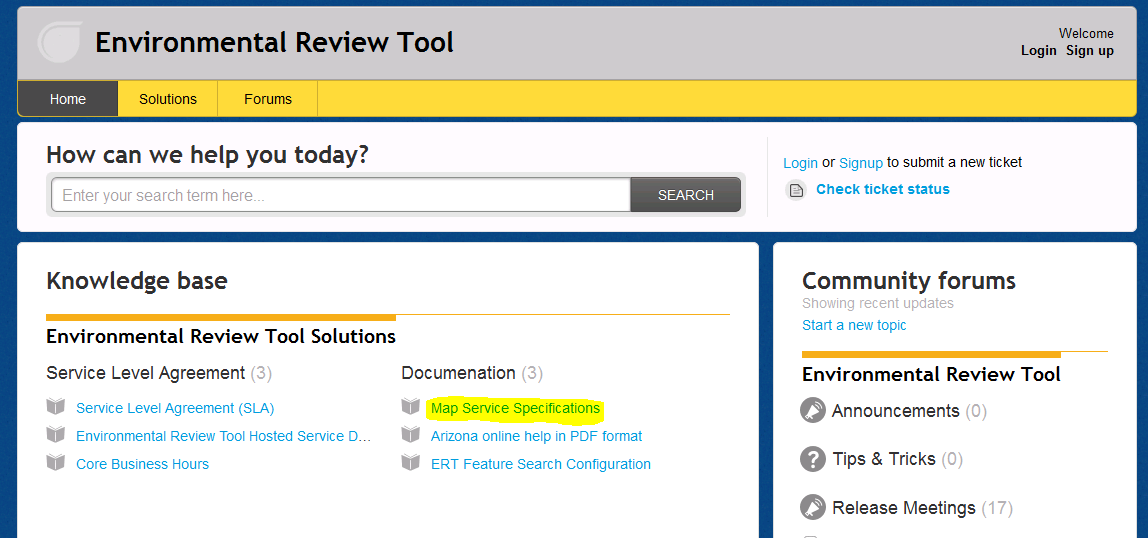